Poruchy vůle a volního jednání
Elis Bartečků, Jana Hořínková
Psychiatrie - přednáška (VLPY9X1p)
Výstupy z učení
Student se naučí definovat vůli a volní jednání
Student se naučí definovat jednotlivé poruchy volního procesu
Student se naučí definovat jednotlivé poruchy volního jednání
Student se naučí identifikovat psychiatrické diagnózy, u kterých se vyskytují jednotlivé poruchy volního procesu a jednání
Student se naučí vyjmenovat příznaky katatonního syndromu
Student se naučí popsat diagnosticko-terapeutický postup u pacientů s katatonním syndromem
Psychiatrie - přednáška (VLPY9X1p)
Obsah přednášky
Vůle a volní jednání
Poruchy vůle a volního jednání
Katatonní syndrom
Psychiatrie - přednáška (VLPY9X1p)
Vůle a volní jednání
Psychiatrie - přednáška (VLPY9X1p)
Proces volního jednání
Zdroje
Pudy
Instinkty
Potřeby
Zájmy
Motivy
Vůle a volní proces
Chtění
Rozhodování
Volní jednání
Samotná realizace volního aktu
Janík a Dušek, 1987
Psychiatrie - přednáška (VLPY9X1p)
Proces volního jednání
Výsledek činnosti celé psychiky
Poruchou jednání se může projevit patologie jakékoliv jiné psychické modality
Janík a Dušek, 1987
Psychiatrie - přednáška (VLPY9X1p)
Poruchy vůle a volního jednání
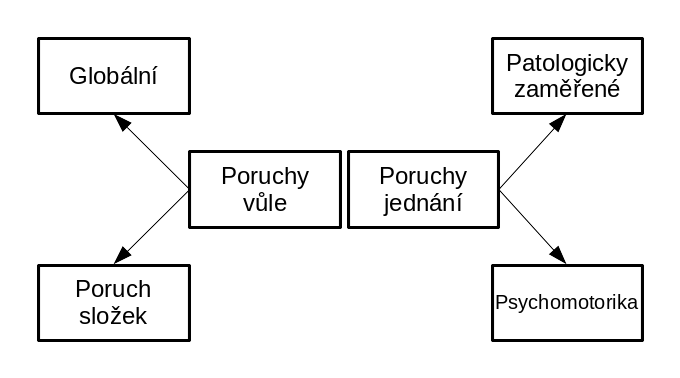 Psychiatrie - přednáška (VLPY9X1p)
Poruchy vůle a volního jednání
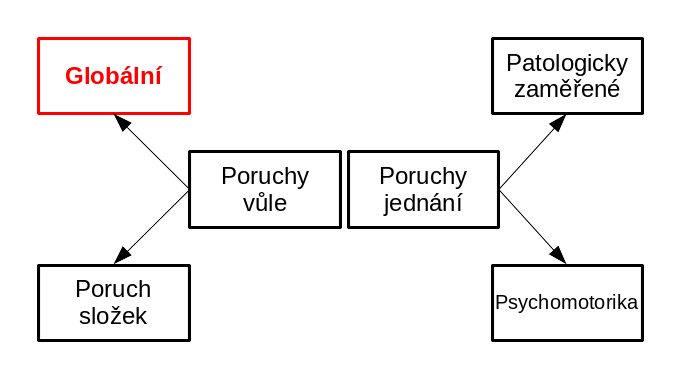 Psychiatrie - přednáška (VLPY9X1p)
Globální poruchy vůle
Snížení kapacity k volnímu jednání
Hypobulie → Abulie → Apatie
Zvýšení kapacity k volnímu jednání
Hyperbulie
Psychiatrie - přednáška (VLPY9X1p)
Globální poruchy vůle
Snížení kapacity k volnímu jednání
Hypobulie → Abulie → Apatie
Zvýšení kapacity k volnímu jednání
Hyperbulie
Celkové oslabení volních procesů
Pacienti jej popisují různě
Nechuť do aktivit
Únava
Příklady výskytu
Depresivní porucha
Schizofrenie (negativní příznaky)
Organické poruchy mozku
Psychiatrie - přednáška (VLPY9X1p)
Globální poruchy vůle
Snížení kapacity k volnímu jednání
Hypobulie → Abulie  → Apatie
Zvýšení kapacity k volnímu jednání
Hyperbulie
Zvýšená aktivita, iniciativa, spontaneita
Příklady výskytu
Mánie (cíl volní aktivity se často mění)
Porucha s bludy (cíl volní aktivity je urputně udržován)
Paranoidní porucha osobnosti
Součást fyziologické osobností struktury (vrcholoví sportovci, horolezci apod.)
Psychiatrie - přednáška (VLPY9X1p)
Poruchy vůle a volního jednání
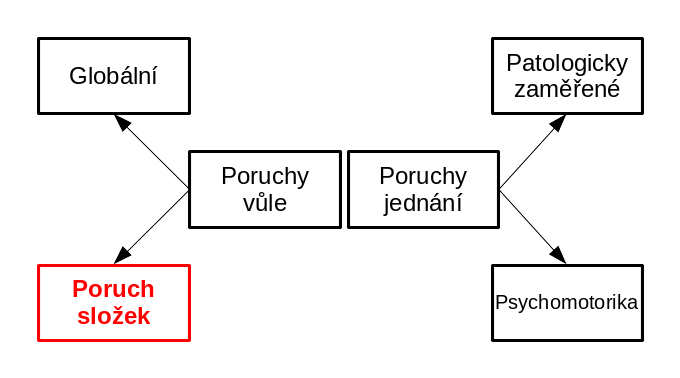 Psychiatrie - přednáška (VLPY9X1p)
Poruchy složek volního procesu
Účelové jednání
Demonstrativní jednání
Ambivalence
Zkratkovité jednání 
Impulsivní jednání
PLACEHOLDER
Psychiatrie - přednáška (VLPY9X1p)
Poruchy složek volního procesu
Účelové jednání
Demonstrativní jednání
Ambivalence
Zkratkovité jednání
Impulsivní jednání
Motiv a cíl chování je neuvědomělý
Diferenciální diagnostika
Simulace
Disociace, konverzní stavy, somatizace
Příklady
"Útěk do nemoci"
Puerilismus (behaviorální regrese)
Faxensyndrom
Výskyt
Faktitivní porucha (Münchhausenův syndrom)
Organické poruchy
Lidé s akcentovanými osobnostními rysy a Poruchy osobnosti
Psychiatrie - přednáška (VLPY9X1p)
Poruchy složek volního procesu
Účelové jednání
Demonstrativní jednání
Ambivalence
Zkratkovité jednání
Impulsivní jednání
K dosažení cíle se volí nepřiměřená náhradní aktivita
Příklady
Některé případy suicidálních proklamace a pokusů
Výskyt
Akutní reakce na stres
Poruchy přizpůsobení
Lidé s akcentovanými osobnostními rysy  a Poruchy osobnosti
Psychiatrie - přednáška (VLPY9X1p)
Poruchy složek volního procesu
Účelové jednání
Demonstrativní jednání
Ambivalence
Zkratkovité jednání 
Impulsivní jednání
Přítomny jsou dva protichůdné impulsy
Jedinec se nedokáže rozhodnout mezi dvěma způsoby jednání
Ambitendence: vnější projev ambivalence v chování
Výskyt
Poruchy přizpůsobení
Depresivní porucha
Psychiatrie - přednáška (VLPY9X1p)
Poruchy složek volního procesu
Účelové jednání
Demonstrativní jednání
Ambivalence
Zkratkovité jednání
Impulsivní jednání
Chybí kritické posouzení motivů, obvykle je volen první způsob chování k dosažení cíle
Cíl bývá emočně silný 
Může být důsledkem zvýšené impulzivity
Příklady výskytu:
Akutní reakce na stres
Poruchy přizpůsobení
Akutní intoxikace
Poruchy osobnosti
Mentální retardace
Bez psychiatrické poruchy (např. v dospívání)
Psychiatrie - přednáška (VLPY9X1p)
Poruchy složek volního procesu
Účelové jednání
Demonstrativní jednání
Ambivalence
Zkratkovité jednání
Impulsivní jednání
Přítomno je silné puzení
Chování je bez zvážení jeho vhodnosti a následků
Výskyt
Impulsivní poruchy (kdysi monomanie nebo "frenoleptické stavy")
Užívání návykových látek (např. dipsomanie)
Poruchy příjmu potravy (zejm. mentální bulimie)
Akcentovaná osobnost a poruchy osobnosti
Mánie
Impulzivní sebepoškozování v různých kontextech
Sexuální deviace
Mentální retardace
Psychiatrie - přednáška (VLPY9X1p)
Poruchy vůle a volního jednání
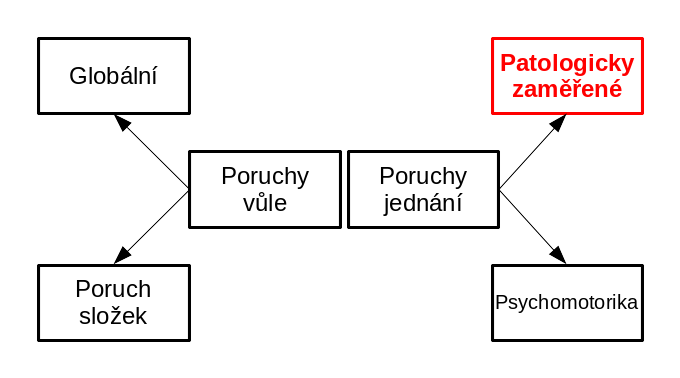 Psychiatrie - přednáška (VLPY9X1p)
Patologicky zaměřené jednání
Kompulze
Patické návyky
Tiky
Sebestimulace
Psychiatrie - přednáška (VLPY9X1p)
Patologicky zaměřené jednání
Kompulze
Patické návyky
Tiky
Sebestimulace
Vůlí obtížně ovlivnitelné nutkavé jednání
Bývá spojené s obsedantními myšlenkami
Při neprovedení narůstá vnitřní tenze až do provedení kompulze
Příklady:
Kontrolování, počítání, umývání, opakování 
Shromažďování 
Zajišťující jednání a vyhýbání 
Příklady výskytu 
Obsedantně-kompulzivní porucha 
Obecně neurotické poruchy
Psychiatrie - přednáška (VLPY9X1p)
Patologicky zaměřené jednání
Kompulze
Patické návyky
Tiky
Sebestimulace
Příklady výskytu
Syndrom závislosti na návykových látkách
Patologické hráčství
Gaming disorder (dle DSM-V a MKN-11)
Psychiatrie - přednáška (VLPY9X1p)
Patologicky zaměřené jednání
Kompulze
Patické návyky
Tiky
Sebestimulace
Náhlé, repetitivní, nerytmické pohyby nebo vokalizace
Po jistou dobu lze tiky volně regulovat
Typy:
Motorické x Vokální
Jednoduché x Komplexní
Specifické typy
Koprolálie
Palilálie
Příklad výskytu
Tikové poruchy (vč. Touretova syndromu)
Psychiatrie - přednáška (VLPY9X1p)
Patologicky zaměřené jednání
Kompulze
Patické návyky
Tiky
Sebestimulace
Opakující se fyzické pohyby, zvuky, manipulace s předměty
"Stimming" = self-stimulation 
Příklady výskytu
Mentální retardace 
Poruchy autistického spektra
Psychiatrie - přednáška (VLPY9X1p)
Nutkavé stavy
Jednání
Myšlení
Intruzivní myšlenky
Obsese
Ruminace
Impulzivní jednání
Kompulze
Patické návyky
Tiky
Sebestimulace
Psychiatrie - přednáška (VLPY9X1p)
Poruchy vůle a volního jednání
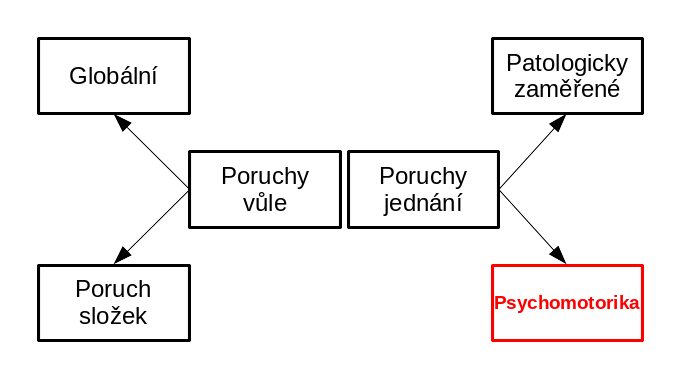 Psychiatrie - přednáška (VLPY9X1p)
Poruchy psychomotoriky
Kvalitativní
Kvantitativní
Snížení psychomotoriky
Zpomalené PM tempo
Hypokinéza → Akinéza
Stupor
Pohybový záraz
Psychomotorická hyperaktivita
Zrychlené psychomotorické tempo
Psychomotorický neklid
Agitovanost
Raptus
Jaktace
Floccilegium
Negativismus
Katalepsie
Flexibilitas cerea
Stereotypie
Manýrování
Echomatismy
Povelový automatismus
Psychiatrie - přednáška (VLPY9X1p)
Poruchy psychomotoriky
Kvantitativní
Snížení psychomotoriky
Zpomalené PM tempo
Hypokineze → Akineze
Stupor
Pohybový záraz
Psychomotorická hyperaktivita
Zrychlené psychomotorické tempo
Psychomotorický neklid
Agitovanost
Raptus
Jaktace
Floccilegium
Zpomalení až vymizení psychomotorických projevů
Projevem akineze je stupor
Příklady výskytu:
Depresivní porucha
Parkinsonismus
Psychiatrie - přednáška (VLPY9X1p)
Poruchy psychomotoriky
Kvantitativní
Snížení psychomotoriky
Zpomalené PM tempo
Hypokineze → Akineze
Stupor
Pohybový záraz
Psychomotorická hyperaktivita
Zrychlené psychomotorické tempo
Psychomotorický neklid
Agitovanost
Raptus
Jaktace
Floccilegium
Narušení psychomotoriky, kdy dochází k absenci spontánního pohybu, mutismu a obvykle restrikce příjmu stravy a tekutin
Tradiční podtypy
Disociativní (v rámci anxiety, psychotraumatu, intoxikace dissociativními látkami)
Afektivní (u depresivní poruchy)
Katatonní (u katatonie)
Jiné příklady
Při hypoaktivním deliriu
Při intoxikaci
Atd.
Psychiatrie - přednáška (VLPY9X1p)
Poruchy psychomotoriky
Kvantitativní
Snížení psychomotoriky
Zpomalené PM tempo
Hypokineze → Akineze
Stupor
Pohybový záraz
Psychomotorická hyperaktivita
Zrychlené psychomotorické tempo
Psychomotorický neklid
Agitovanost
Raptus
Jaktace
Floccilegium
Přerušení pohybu
Obvykle spojen se zárazem v myšlení
Příklady výskytu
Katatonie
Schizofrenie
Psychiatrie - přednáška (VLPY9X1p)
Poruchy psychomotoriky
Kvantitativní
Snížení psychomotoriky
Zpomalené PM tempo
Hypokineze → Akineze
Stupor
Pohybový záraz
Psychomotorická hyperaktivita
Zrychlené psychomotorické tempo
Psychomotorický neklid
Agitovanost
Raptus
Jaktace
Floccilegium
Výrazně vystupňování psychomotorické aktivity
Někdy doprovázen logoreou
Může se projevovat i agresivním chováním
Příklady výskytu:
Schizofrenie
Mánie
Depresivní porucha (tzv. Agitovaná deprese)
Intoxikace
Hyperaktivní delirium
Poruchy osobnosti
Psychiatrie - přednáška (VLPY9X1p)
Poruchy psychomotoriky
Kvantitativní
Snížení psychomotoriky
Zpomalené PM tempo
Hypokineze → Akineze
Stupor
Pohybový záraz
Psychomotorická hyperaktivita
Zrychlené psychomotorické tempo
Psychomotorický neklid
Agitovanost
Raptus
Jaktace
Floccilegium
Jednorázová, krátkodobá forma neklidu spojená s hetero- i autoagresí
Začíná jako impulz a z původní nezaměřenosti získá určitý směr
Příklady výskytu:
Schizofrenie
Afektivní poruchy
Úzkostné poruchy
Katatonie
Psychiatrie - přednáška (VLPY9X1p)
Poruchy psychomotoriky
Kvantitativní
Snížení psychomotoriky
Zpomalené PM tempo
Hypokineze → Akineze
Stupor
Pohybový záraz
Psychomotorická hyperaktivita
Zrychlené psychomotorické tempo
Psychomotorický neklid
Agitovanost
Raptus
Jaktace
Floccilegium
Psychomotorický neklid se zmítáním celého těla, tremorem a "cvakáním" zubů.
Příklady výskytu
Delirium tremens
Hyperaktivní delirium
Psychiatrie - přednáška (VLPY9X1p)
Poruchy psychomotoriky
Kvantitativní
Snížení psychomotoriky
Zpomalené PM tempo
Hypokineze → Akineze
Stupor
Pohybový záraz
Psychomotorická hyperaktivita
Zrychlené psychomotorické tempo
Psychomotorický neklid
Agitovanost
Raptus
Jaktace
Floccilegium
"Sbírání vloček"
Automatické pohyby horních končetin jakoby prsty sahaly po různých (i neexistujících) předmětech
Příklady výskytu
Delirium tremens
Hyperaktivní delirium
Psychiatrie - přednáška (VLPY9X1p)
Poruchy psychomotoriky
Kvalitativní
Výskyt
Katatonie
Negativismus
Katalepsie
Flexibilitas cerea
Paratonie
Stereotypie
Manýrování
Echomatismy
Povelový automatismus
Psychiatrie - přednáška (VLPY9X1p)
Poruchy psychomotoriky
Kvalitativní
Pacient nepokračuje v jednání ...
Pasivní negativismus: … a je pasivní k výzvám, nereaguje na ně, ale ani se nebrání.
Aktivní negativismus: … a vykonává aktivní odpor, brání se výzvám
Negativismus
Katalepsie
Flexibilitas cerea
Paratonie
Stereotypie
Manýrování
Echomatismy
Povelový automatismus
Psychiatrie - přednáška (VLPY9X1p)
Poruchy psychomotoriky
Kvalitativní
Nadměrná pasivita vůči vnuceným nastavením těla a setrváním v těchto polohách (tzv. nástavy)
Zvláštní případ: příznak psychické podušky
Negativismus
Katalepsie
Flexibilitas cerea
Paratonie
Stereotypie
Manýrování
Echomatismy
Povelový automatismus
Psychiatrie - přednáška (VLPY9X1p)
Poruchy psychomotoriky
Kvalitativní
Při pasivním pohybu končetinami cítíme plastický odpor.
Zvýšený tonus agonistických a antagonistických svalů.
Negativismus
Katalepsie
Flexibilitas cerea
Paratonie
Stereotypie
Manýrování
Echomatismy
Povelový automatismus
Psychiatrie - přednáška (VLPY9X1p)
Poruchy psychomotoriky
Kvalitativní
Neschopnost relaxovat svaly během vyšetření a pasivních pohybů
Typy:
Mitgehen: Pacient mimovolně napomáhá a pokračuje v pohybu
Gegenhalten: Pacient se mimovolně brání pasivním pohybům
Negativismus
Katalepsie
Flexibilitas cerea
Paratonie
Stereotypie
Manýrování
Echomatismy
Povelový automatismus
Psychiatrie - přednáška (VLPY9X1p)
Poruchy psychomotoriky
Kvalitativní
Bezúčelné opakování motorických pohybů stereotypním způsobem
Grimasování: opakování stejné grimasy
Verbigerace: stereotypie v řeči, opakování fráze či slova
Negativismus
Katalepsie
Flexibilitas cerea
Paratonie
Stereotypie
Manýrování
Echomatismy
Povelový automatismus
Psychiatrie - přednáška (VLPY9X1p)
Poruchy psychomotoriky
Kvalitativní
Pacient přidává k běžnému jednání nepřiměřené prvky, které pohyb jakoby karikují
Pohyby získávají nepřiměřený, strojený, ritualizovaný charakter
Negativismus
Katalepsie
Flexibilitas cerea
Paratonie
Stereotypie
Manýrování
Echomatismy
Povelový automatismus
Psychiatrie - přednáška (VLPY9X1p)
Poruchy psychomotoriky
Kvalitativní
Automatické, mimovolní opakování aktivit jiné osoby
Typy:
Echopraxie: Pohyb
Echomimie: Mimika
Echolálie: Slova a věty
Negativismus
Katalepsie
Flexibilitas cerea
Paratonie
Stereotypie
Manýrování
Echomatismy
Povelový automatismus
Psychiatrie - přednáška (VLPY9X1p)
Poruchy psychomotoriky
Kvalitativní
Okamžité, automatické a mimovolní vykonávání povelů a příkazů i nesmyslných.
Negativismus
Katalepsie
Flexibilitas cerea
Paratonie
Stereotypie
Manýrování
Echomatismy
Povelový automatismus
Psychiatrie - přednáška (VLPY9X1p)
Katatonie
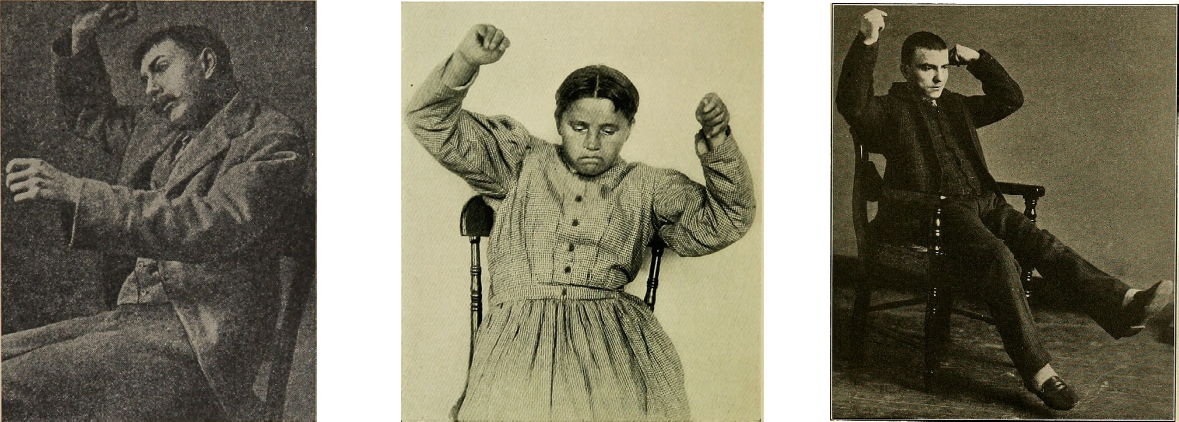 Chase a Howland, 1915
Berkley, 1900
Jelliffe, White, 1900
Psychiatrie - přednáška (VLPY9X1p)
Katatonie: Definice
Závažný, etiologicky nespecifický syndrom zahrnující narušení vůle a volního jednání, zejména psychomotoriky.
Společně s deliriem nejzávažnější syndrom vyskytující se u řady psychiatrických poruch.
Může se vyskytovat ale i u onemocnění somatických.
Psychiatrie - přednáška (VLPY9X1p)
Katatonie: Příznaky
Produktivní forma
Neproduktivní forma
Snížení psychomotoriky
Hypokinéza → Akinéza → Stupor
Kvalitativní poruchy psychomotoriky
Katalepsie
Nástavy
Rigidita / Flexibilitas cerea
Paratonie
Paramimie
Pasivní negativismus
Mutismus
Psychomotorická hyperaktivita
Neklid→Agitovanost→Raptus
Útočné jednání
Kvalitativní poruchy psychomotoriky
Aktivní negativismus
Povelový automatismus
Stereotypie
Manýrování
Echomatismy
Psychiatrie - přednáška (VLPY9X1p)
Katatonie: Příznaky
Další příznaky
Vegetativní instabilita
Diaforéza
Slinění
Změny krevního tlaku
Inkontinence
Restrikce stravy a tekutin
Psychiatrie - přednáška (VLPY9X1p)
Maligní "Stauderova" katatonie
Příznaky
Definice
Závažný, život ohrožující stav
Diferenciálně-diagnosticky obtížné odlišit od neuroleptického maligního syndromu (Otázka je, zda se nejedná o stejný fenomén).
Vystupňování svalové rigidity a vegetativních symptomů
Hypertermie ( > 38 st. C)
Svalová rigidita, tremor
Kvalitativní porucha vědomí
Diaforéza nebo sialorhea, inkontinence
Tachypnoe nebo hypoxie
Tachykardie, Hypotenze nebo hypertenze
Laboratorní (jsou nespecifické):
Elevace CK
Myoglobinurie
Leukocytóza
Metabolická acidóza
Psychiatrie - přednáška (VLPY9X1p)
Katatonie: Četnost
Katatonie často bývá nediagnostikovaná.
Katatonní syndrom může být někdy pouze částečně vyjádřen.
Odhadovaná četnost: 10 % hospitalizovaných psychiatrických pacientů
Odhadovaná četnost katatonie z jiných než psychiatrických příčin: 21 – 46 %
Psychiatrie - přednáška (VLPY9X1p)
Katatonie: Výskyt
Organicky podmíněné a jiné poruchy
Primárně psychiatrické poruchy
Afektivní poruchy
Schizofrenie a příbuzné poruchy
Autismus
Neurologická onemocnění
Např. Limbická encefalitida, sclerosis multiples
Metabolická onemocnění
Např. Ledvinné a jaterní selhání, ketoacidóza apod.
Endokrinní onemocnění
Např. Hyperthyreóza, hyperparathyreóza, Addisonova choroba, Cushingův syndrom
Autoimunitní onemocnění
Lupus erythematosus
Infekční onemocnění
Akutní intoxikace
Psychiatrie - přednáška (VLPY9X1p)
Katatonie: Příčiny
Biologické paradigma
Psychologické paradigma
Důsledek vystupňované úzkosti → Pacient “ztuhne” hrůzou
Porucha psychomotoriky podobná Parkinsonskému syndromu
Dysregulace mezi GABA-ergní a dopaminergní transmisí
Možné dotčené mozkové struktury: 
Bazální ganglia 
Motorický kortex 
Orbitofrontální, prefrontální a parietální kortex
Psychiatrie - přednáška (VLPY9X1p)
Katatonie: Rizika a prognóza
Prognóza
Rizika
Závažný psychiatrický syndrom
Ohrožení vyplývající z dlouhé imobility nebo z neadekvátního, někdy i útočného chování
Rizika vyplývající z restrikce příjmu stravy a tekutin
Vyšší riziko rozvoje neuroleptického maligního syndromu → nebezpečná jsou zejména antipsychotika se silným D2 antagonismem
Zvyšuje riziko předčasné smrti včetně suicidia až 60-násobně. 
Bývá nedostatečně diagnostikovaná a tudíž neadekvátně léčená 
Včasná diagnostika + včasná adekvátní léčba = dobrá prognóza
Psychiatrie - přednáška (VLPY9X1p)
Katatonie: Diferenciální diagnostika
Produktivní katatonie
Psychiatrické poruchy
Neklid a agitovanost v rámci jiných duševních poruch
Nezvládnutý afekt a afektivní raptus v rámci jiných duševních poruch
Hyperaktivní delirium
Dezorganizace chování v rámci psychóz 
Intoxikace psychoaktivními látkami
Neurologické poruchy
Epileptické paroxysmy
Extrapyramidové příznaky z různých příčin
Neuropsychiatrické poruchy
Mimovolní pohyby a tiky
Psychiatrie - přednáška (VLPY9X1p)
Katatonie: Diferenciální diagnostika
Neproduktivní
Poruchy vědomí
Kvantitativní poruchy vědomí
Hypoaktivní delirium
Závažné stavy
Locked-in syndrom 
Vegetativní stav
Akinetický mutismus (postižení frontálních laloků)
Příznaky neurologických poruch 
Kataplexie u narkolepsie 
Epileptické paroxysmy 
Parkinsonský syndrom 
Parézy
Příznaky neuropsychiatrických poruch
Funkční neurologické poruchy (disociativní a konverzní stavy)
Příznaky psychiatrických poruch
Negativismus z jiných příčin
Odmítání stravy a tekutin z jiných příčin
Selektivní mutismus
Aphrasia voluntaria
Psychiatrie - přednáška (VLPY9X1p)
Katatonie: Diferenciální diagnostika
Závažné podobné / překrývající se syndromy
Serotoninový syndrom
Maligní hypertermie
Maligní neuroleptický syndrom
Deliriozní "Bellova" mánie
Psychiatrie - přednáška (VLPY9X1p)
Katatonie: Diferenciální diagnostika
Závažné podobné / překrývající se syndromy
Serotoninový syndrom
Maligní hypertermie
Maligní neuroleptický syndrom
Deliriozní "Bellova" mánie
Příznaky
Mánie s psychotickými příznaky
Hyperaktivní delirium
Katatonní příznaky vč. vegetativní instability
Může vést k úmrtí!
Patofyziologie
Hypedopaminergní stav
Výskyt
Intoxikace stimulancii / Odvykací stavy
Vysazení psychofarmak
Primárně psychiatrické poruchy
Terapie
Podobná jako u závažných katatonií nebo NMS
Psychiatrie - přednáška (VLPY9X1p)
Katatonie: Vyšetření
Základní principy
Psychiatry - lecture (aVLPY9X1p)
Katatonie: Vyšetření
Paraklinická vyšetření
Vyšetření pacienta
Anamnestické údaje
Má pacient anamnézu duševní poruchy?
Má pacient anamnézu jiných onemocnění?
Informace od třetích osob o rozvoji narušení psychomotoriky
Vyšetření pacienta
Vitální funkce
Posoudit charakter narušení psychomotoriky – nevyskytují se i jiné příznaky?
Základní fyzikální vyšetření
Neurologické vyšetření
Akutní setting
EKG
Krevní odběry (biochemický screening, krevní obraz, alkohol)
Vyšetření moči včetně toxikologie
Zobrazovací vyšetření mozku (CT)
Další obvykle neakutně
Serologie a vyšetření autoprotilátek
EEG
MR mozku
Funkční vyšetření mozku (SPECT, PET-MR)
Lumbální punkce
Psychiatrie - přednáška (VLPY9X1p)
Terapie
Léčba psychiatrických poruch
Léčba katatonie
GABA modulace
Benzodiazepiny (clonazepam, lorazepam)
Z-látky
Elektrokonvulzivní terapie
Preference rychlého nástupu účinku (bitemporální umístění elektrod, brief-pulse, iniciální dávka metodou half-age)
Metoda volby u maligní katatonie
Rychlý nástup účinku (někdy po 2 – 3 zákrocích)
Již v průběhu léčby katatonního syndromu je vhodné plánovat nebo i zahájit léčbu primární příčiny dle standardních postupů.
Nutno zachovat bezpečnost s uvědoměním např. rizika rozvoje neuroleptického maligního syndromu.
Psychiatrie - přednáška (VLPY9X1p)
Take home message
Vůle a volní jednání je výsledkem činnosti celé psychiky a jejich poruchy mohou mít vazbu na poruchy jakékoliv psychické modality a tudíž se vyskytovat u řady psychiatrických poruch.
Katatonie je závažný, potenciálně život ohrožující, etiologicky nespecifický syndrom zahrnující kvantitativní i kvalitativní poruchy psychomotoriky.
Léčba katatonního syndromu jsou GABA-ergní látky a případně ECT za současné léčby příčiny.
Psychiatrie - přednáška (VLPY9X1p)